វិធីបូក
គណិតវិទ្យា ថ្នាក់ទី៣
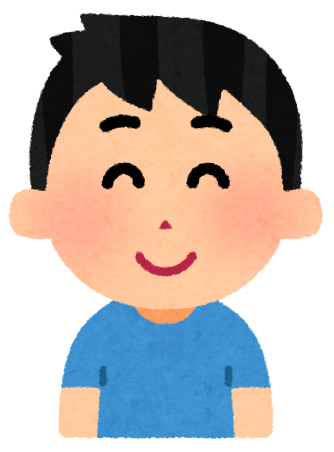 តោះស្រីមុំ , យើងមកបង្កើតចំនួន 10 ដោយបន្ថែមចំនួនពីរចូលគ្នា !!
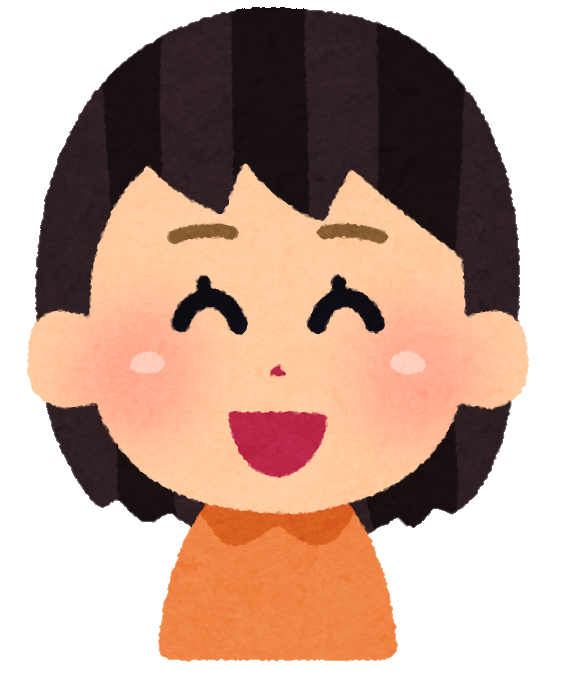 ចាសបាន, សុគុណ! 
ឥឡូវយើងមករកចំនួនបំពេញប្រអប់នេះ              ដើម្បីបង្កើតចំនួន 10!!
10
5
5
និង
5    5
10
1
9
និង
9    1
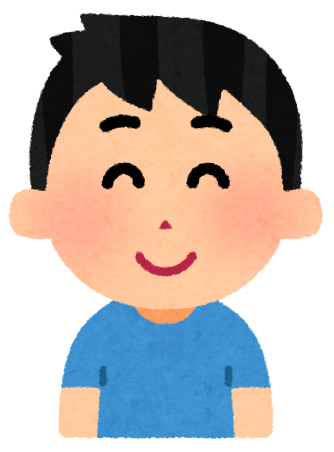 តោះស្រីមុំ , យើងមកបង្កើតចំនួន 10 ដោយបន្ថែមចំនួនពីរចូលគ្នា !!
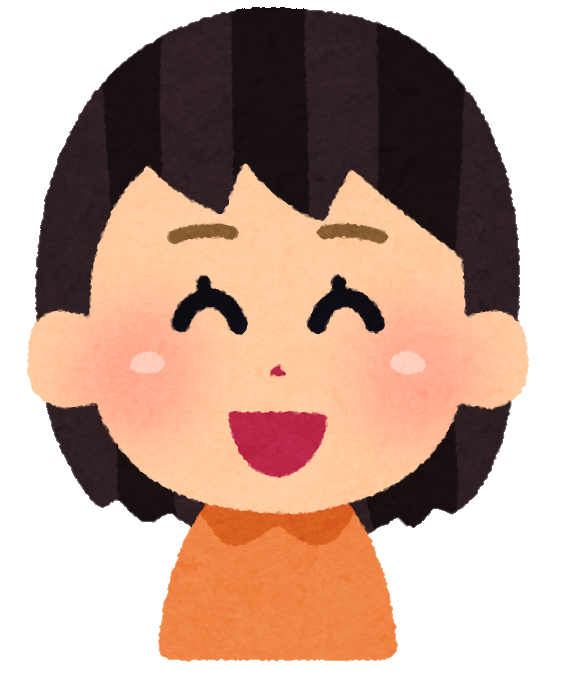 ចាសបាន, សុគុណ! 
ឥឡូវយើងមករកលេខបំពេញប្រអប់នេះ              ដើម្បីបង្កើតចំនួន 10!!
10
3
7
និង
7    3
10
2
8
និង
8    2
10
4
6
និង
6    4